Dissertation AtHealthcare At Home India Pvt. Ltd.Future of Home Healthcare services – Customer response
By Ritika Kadian
PG/19/071
Patient Care Executive 
HCAH-India

Mentor – Dr. Sutapa Bandyopadhyay Neogi
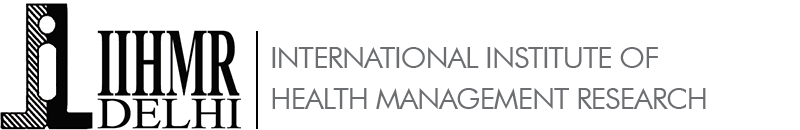 About HCAH-India
HealthCare at HOME was a start-up established in 2012 in India with the aim and agenda to extend the hospital like services at home. It is a leading home healthcare services provider in India with international standards. 
Services offered by the HCAH -  ICU set up and critical care at home, cancer care, Covid care, nursing care, physiotherapy at home. 
Offers almost 70% of hospital services at home.
VISION:  HCAH will strive to be the most people- centric, credible, and comprehensive home healthcare solution provider in India.
MISSION: HCAH will fulfill the vision by creating service delivery model with “people centricity” at the core of it. Delivering credible clinical outcomes, for every patient, every time. Evolving a scalable and self-sustaining business model.
VALUES: 
Trust                                              
Empathy
Excellence
Care
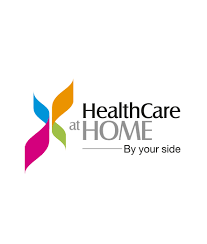 INTRODUCTION & BACKGROUND
In this covid era, when getting a medical bed has become a great struggle, home isolation and homecare services have become the only option for many patients (covid and non-covid both). 
It not only secures the patient from other nosocomial infections but also helps to take care of their mental health as the patients live in their own secure environment around family. 
Home healthcare means giving the medical care at patient’s home and providing them all the facilities at home just like hospitals. 
Includes  specialised care by skilled healthcare professionals,  nursing care, physiotherapy, ICU services and many more including non-medical staff like administrators, patient care coordinators, & sale consultants. 
Home health care is usually less expensive, more convenient than and just as effective as care provided in a hospital. It is a new trajectory in healthcare sector.
OBJECTIVE
General Objective – Study customer response to the homecare services and analyze the future of home healthcare industry.

Specific Objective – 
To study the customer feedback on homecare services.
To analyze the future of homecare services using the data collected.
RESEARCH METHODOLOGY
Type of study:  Descriptive cross- sectional study
Setting: HealthCare at Home, Delhi and Medanta hospital, Gurgaon.
Duration of study: 3 months (February to April, 2021)
Sample size: 101 patients/attendants.
Sampling Technique: Random sampling.
Tool for data collection: Secondary Data
   An online Survey done for Quality Assurance by HCAH was used. The survey was done using a Google questionnaire form.  Questions were asked, with multiple choice options “Yes/No/Maybe/I don’t know”, from patients and their attendants to know their opinion. The questionnaire was filled voluntarily by the respondents and consent was taken for the same.
RESULTS
Age – People from18 - 55 Years of age participated.Gender – 50.5% Female; 49.5% Male
CONCLUSION
It can be analysed from the data that majority of the respondents agreed that Home Healthcare services provide better privacy to the patients.
It is more financially affordable than hospital services.
The rate of recovery increases as the patient lives among their family and friends and in homely environment.
 Majority respondents also agreed that they are aware of homecare services and some companies providing them.
A large number of respondents agreed that they see a future of these services in the coming times and also they would recommend these services further.
RECOMMENDATIONS
Home healthcare has broader vision and these services will be the winner in coming times.
Strategies should be identified and planned to achieve the future vision.
The value preposition of home healthcare is strong but the preposition without research and development is limited.
 Home healthcare need to refine and reform to promote and deliver their services.
Improving the training standards and providing the training to care givers to work effectively is necessary.
In future, in-depth analysis might help to clarify the nation’s understanding of its home health care needs in the future.
In coming years there will be huge ambit of home services.
LIMITATIONS
Homecare services are still very new to a majority of the population.
There are many competitors therefore Authenticity is a big question to be considered.
Not many homecare services are audited or quality accredited.
The staff used for such services are mostly freelancers with less experience and outsourced with no background verification.
The operations for such services are still a weak spot in the industry.
Lastly, homecare services are just the care given to the patient as prescribed by the doctor, and not the treatment performed at home.
How HCAH is overcoming these limitations?
HCAH is constantly working on its marketing strategies: by connecting with as many doctors and paramedics as possible and by introducing  out new service packages to reach out more people in need.
HCAH stands out from the competitors in many aspects:
The only homecare company with QAI certificate (Quality Accreditation Institute)
24*7 tele help available
18 publications done by Dr. Gaurav Thukral and team on almost every service offered by the company.
Every staff member has proper background verification.
For every patient an online HVR i.e. Home Visit Report is generated by the staff member which is shared with the backend nursing team and the treating doctors regularly, in order to monitor patient’s everyday recovery.
PROGRAM  OUTCOMES
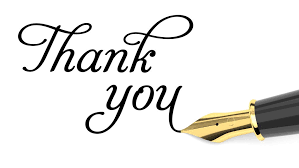